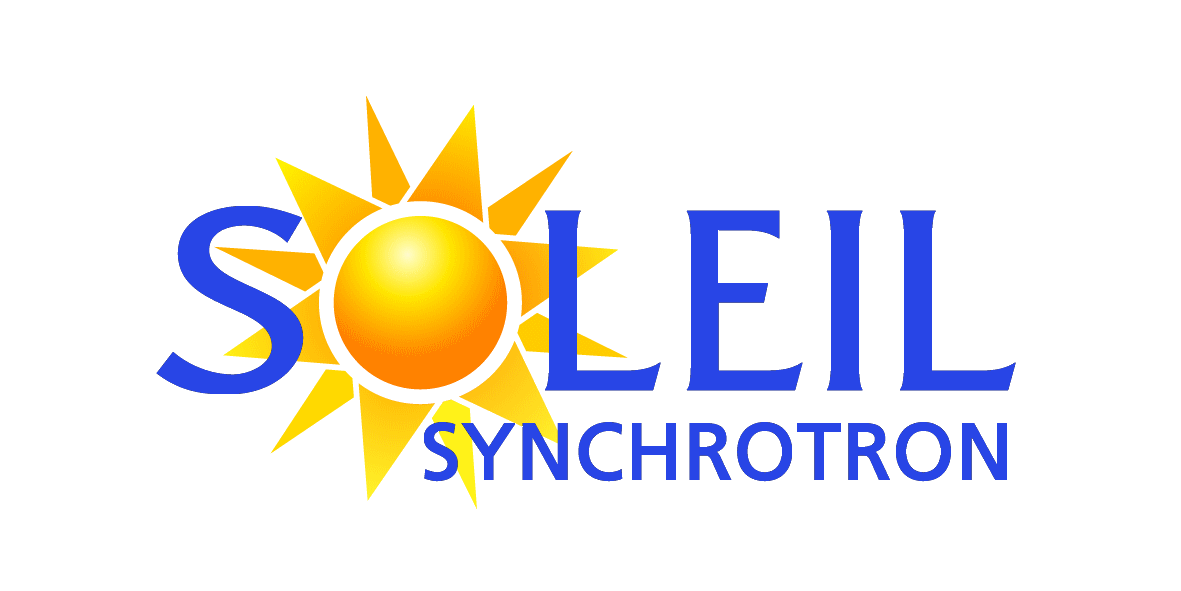 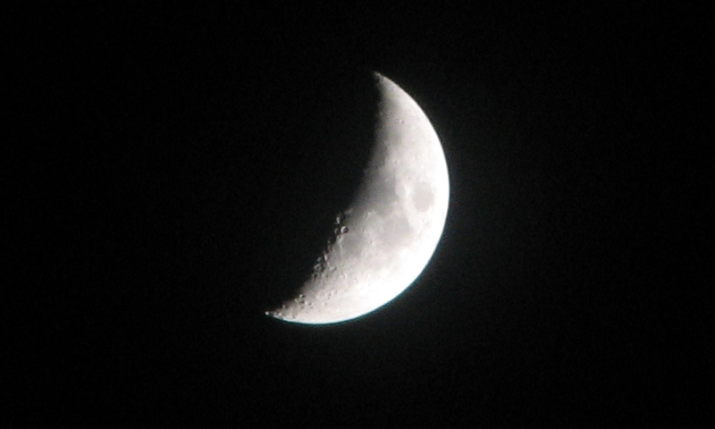 The software side of the moon
Alain BUTEAU
On behalf of Nicolas LECLERCQ and Jean COQUET
Agenda
Current Software Architecture for motion systems at SOLEIL 
Strengths and weaknesses of the current solution 
The (future) needs for motion systems
Conclusion
Workshop on Motion  systems : SOLEIL May 2011
2
Software Architecture : A layered approach
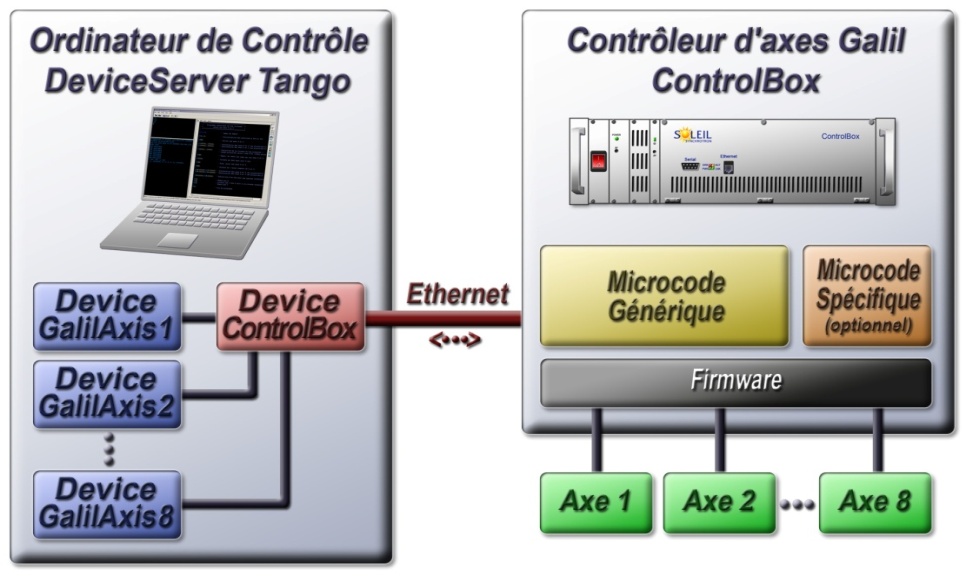 The Tango device :
Has no knowledge of the underlying axis 
Does not implement any motion algorithms (like closed loop, strategies for homing, etc .)
It’s main role is to communicate with the MicroCode to :
Give him parameters (like position to reach, moves order (go, forward, backward)
Read back the axis status
Software Architecture : The device has a very simple interface
Just a little bit of history : SOLEIL brilliant engineers and technicians spent about 2 years to define the Device interface
Of course with (long) internal discussions between ECA/ICA people and our users (i.e Machine experts or Beamlines scientists)
The first real case scenario on the LUCIA beamline (first SOLEIL beamline installed at SLS in 2003) , gave us the opportunity to have a final, simple and sufficient interface
The device interface today is composed of :
4 attributs (position, backward limit switch, axis locking) 
7 commands 
6 expert attributs (velocity, acceleration, etc..)
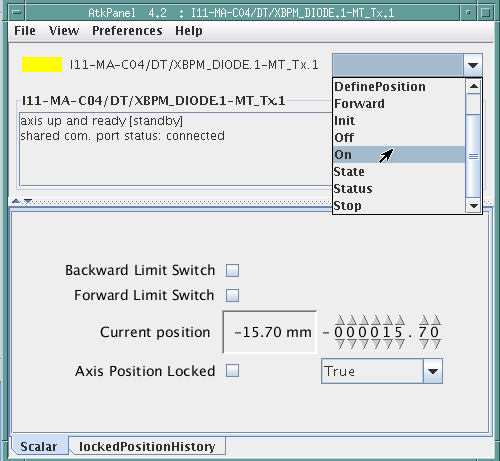 2 years
Software Architecture : The device has a very simple interface
Francois POMPON , a french sculptor (1855 – 1933) spent all his life to simplify forms and polishing surfaces but beeing always closer to the main spirit of the subject he sculpted
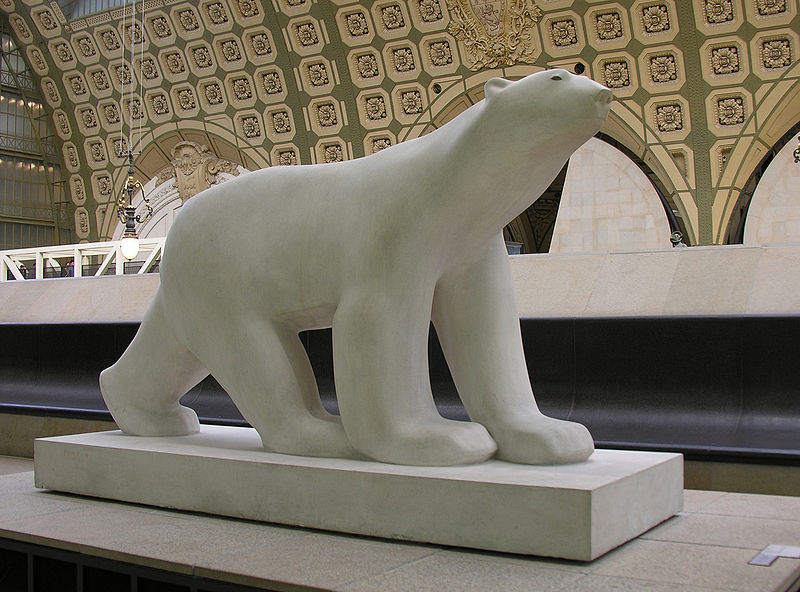 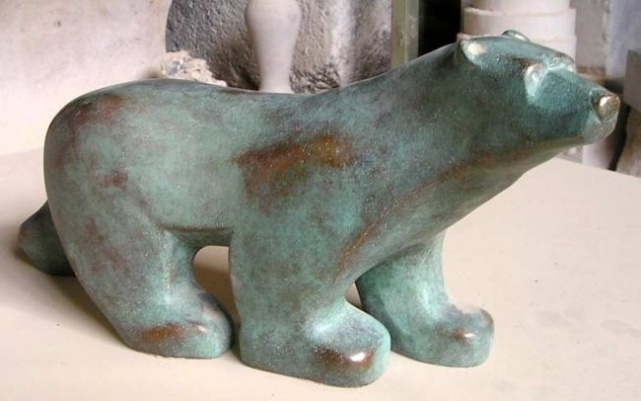 One life
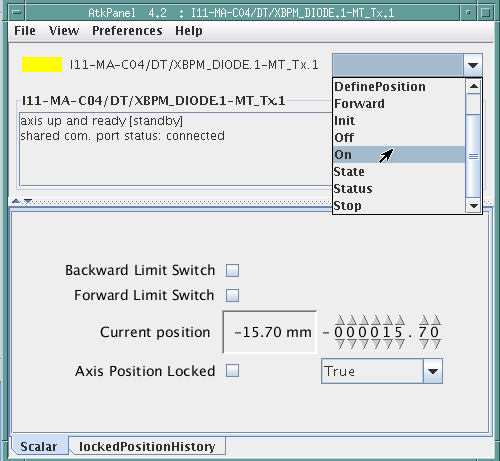 L’ours : Musée d’Orsay
2 years
Software Architecture : A layered approach
On top of Axis devices we have devices :
To control optical elements : Monochromators, Benders,etc ..
To control Diffractometers
For automated processes : doing scans, beamline energy setup ,etc .
All these upper layers rely exclusively on the Axis interface
Which allowed us in some cases to use transparently “Non Galil” controllers (like for instance XPS ones for diffractometers )
Process devices :scans,etc
Optical devices
Axis devices
Strength and weaknesses
Strengths :
Particularities and oddities of axis (stepper, brushless,etc ) are hidden from the software point of view : All Axis have the same software interface 
Current implementation of the software (both device and microcode ) proved to be robust and still flexible and opened to evolutions
Layered approach proved its strengths after years of daily operation in our “software continuous updates approach ”
Weaknesses
TCP/IP stack of the Galil requests “calm and peaful” networks : Check carefully the TCP/IP stack of the REVOLUTION Controllers
Performances are limited because of the microcode frequency (1 cycle each 0.1s )  from the acquisition point of view (for example a step scan) 
The minimal dead-time is about 100 ms to :
Ask the Galil to start the motion 
Check that state is not more MOVING
(Future ?) requirements
Grouped Axes : Hexapods, “TraitPointPlan” 
To be able to couple AT LOWEST LEVEL movements	 thanks to “complex” equations 
Trajectories for “FlyScans” or “Continuous scans”
One of the scenario we are currently working (i.e it does not work yet !!) on with XPS Controllers is the following .
The user wants to collect data on 2D detectors while the diffractometer move continuously 
From h_0 to h_1
From k_0 to k_1
From k_0 to k_1
Which means
Calculate the positions of the real motors 
Load a trajectory in the motion controller, through an array giving for each axis: position, time, velocity 
Arm the master clock triggering system which will clock all acquisitions
Start trajectories
Acquire both detectors and motors positions 
Merge all the data into a single and unique file
Conclusion
Choose whatever REVOLUTION system (it may be black!!)  you want but :
Keep the “Device Interface” simple
We are not as patient as François Pompon was !!
Avoid the Version 2 effect with a lot of unnecessary features	
Do not forget : 
To check software interface of the supplier is rock-solid to be easily integrated in the Tango world
To check TCP/IP robustness
To check scan dead time performances
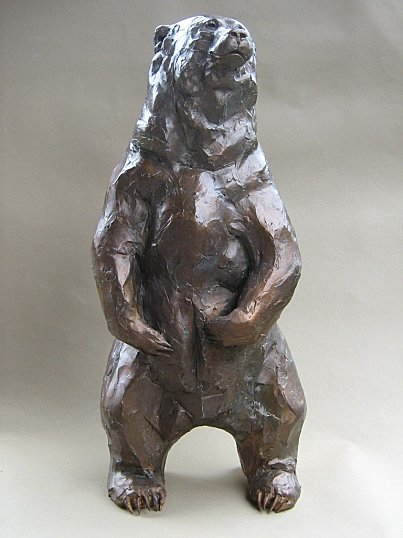 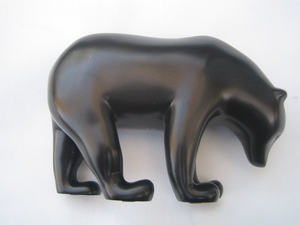 Be compliant with 2015 requirements 
	you do not yet know, 
but you should already be aware of !!
Common Data Model - Tango meeting, october 1010
9